ΑΠΌ ΤΟΥΣ ΜΑΘΗΤΕΣ ΤΟΥ ΣΤ1
ΚΟΥΣΤΙΑΝΗΣ ΒΑΣΙΛΕΙΟΣ
ΚΑΡΑΚΩΝΣΤΑΝΤΗΣ ΑΝΔΡΕΑΣ
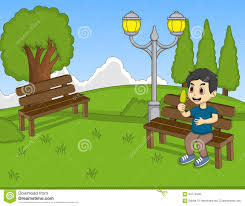 Η
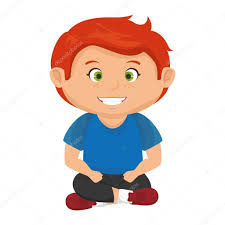 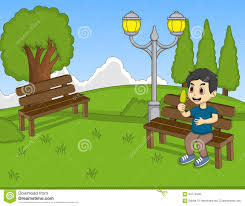 Γεια! Νίκο σήμερα πήρα στο ISTAGRAM 10 LIKES !
Ηγγγ
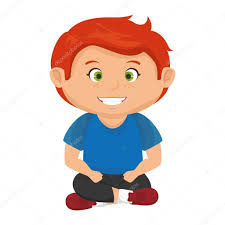 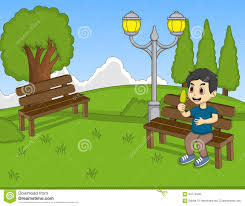 Χα! Εγώ σε ένα λεπτό παίρνω  50 likes!
Η
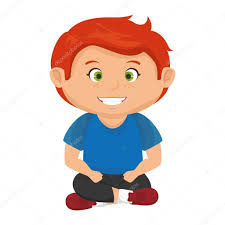 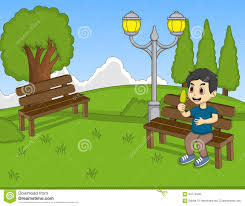 Φεύγω
Η
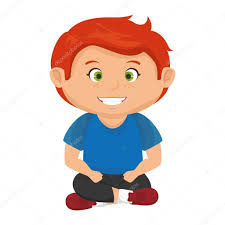 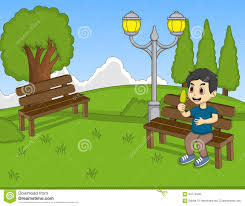 Η
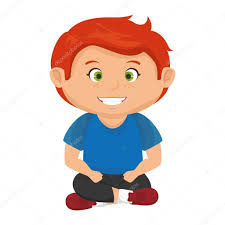 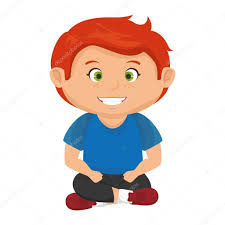 Α! Είμαι πολύ στενοχωρημένος !
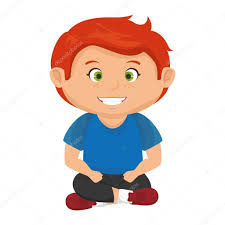 Έλα Κωστάκη να φας !
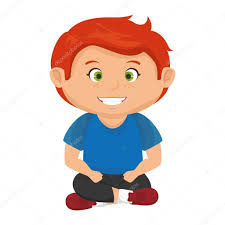 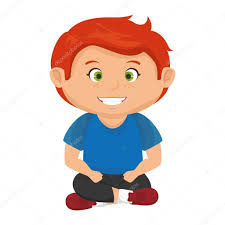 Κωστάκη τι έπαθες ;
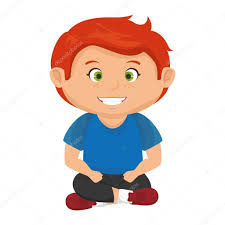 Είμαι στεναχωρημένος γιατί ο Νίκος παίρνει περισσότερα likes από εμένα .
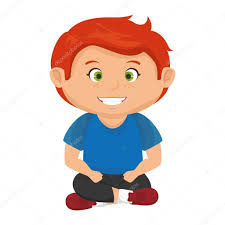 Ο Νίκος έχει ψεύτικα  PROFIL ! Για αυτό μην  στενοχωριέσαι !
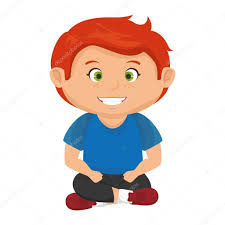 Αλήθεια ! Εγώ νόμιζα ότι τον αγαπάν όλοι !
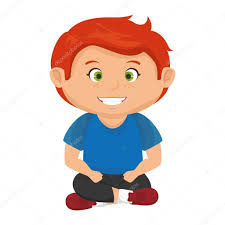 Όχι καλέ!
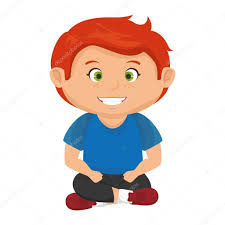 ΓΙΑ ΑΥΤΌ ΝΑ ΠΡΟΣΕΧΕΤΕ ΣΤΟ INTERNET !!!!!!!!!!!!
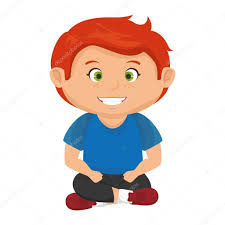 ΑΠΌ ΤΟΥΣ ΜΑΘΗΤΕΣ ΤΟΥ ΣΤ1
ΜΑΝΗΣ ΝΙΚΟΛΑΟΣ
ΠΑΤΣΙΟΔΗΜΟΣ   ΣΤΑΘΗΣ
Κοίτα  πόσο  χαρούμενος  φαίνεται!  Μακάρι να ήμουν σαν αυτόν. Έχει  τόσα  πολλά  παιχνίδια που με το ζόρι φαντάζομαι να τα έχω και εγώ κάποια στιγμή !!! Οι γονείς του είναι τέλειοι, του αγοράζουν  ό,τι  θέλει  ενώ οι δικοί μου δεν θα μου τα αγόραζαν πότε!!Επίσης αυτός πάει σε όλα τα μέρη του κόσμου ενώ εγώ πάω μόνο στο χωριό μου.
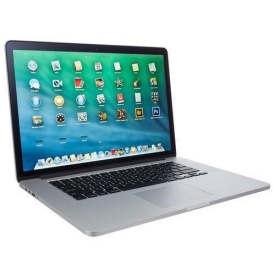 Γιατί  όλοι στο social media έχουν τόσα παιχνίδια ,πάνε όπου θέλουν ,έχουν πολλά αμάξια και έχουν τέλειους  γονείς
Μπόμπ  γιατί  είσαι  λυπημένος;
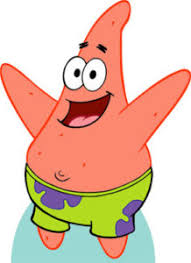 Μην στεναχωριέσαι  ,τα πιο πολλά παιχνίδια είναι από τους φίλους τους
τα αμάξια τα βρίσκουν στον δρόμο και φωτογραφίζονται  με αυτά
πολλές φορές κάνουν photoshop για το που είναι π.χ. Παρίσι  ενώ κανονικά είναι στο δωμάτιο τους
και τα πιο πολλά πράγματα που κάνουν τα κάνουν πίσω από την πλάτη των γονιών τους
Σε ευχαριστώ  Πάτρικ  που μου τα είπες αυτά τα πράγματα !
Τίποτα Μπόμπ τώρα πάμε για παγωτό!!
ΑΠΌ ΤΙΣ ΜΑΘΗΤΡΙΕΣ ΤΟΥ ΣΤ1
ΓΚΟΥΤΖΙΜΠΙΝΗ  ΣΟΦΙΑ
ΤΣΑΚΙΡΙΔΟΥ  ΧΡΥΣΑ
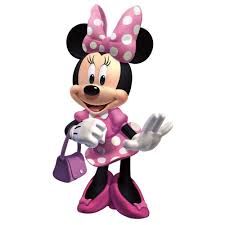 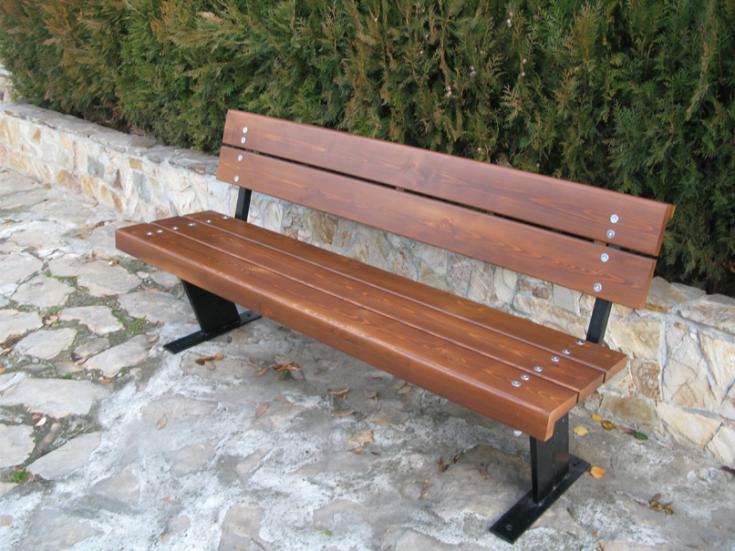 Βλέπω στην φωτογραφία μου στο instagram ότι πήρα 1000 likes.Εσύ πόσα πήρες;
Τι τόσα λίγα; Εγώ παίρνω πάνω από 1000 likes . Τα 100 είναι τα λιγότερα που έχω πάρει.
Γεια σου Ντέιζι, τι κανεις ;
Ανοίγω τώρα το instagram για να δω πόσα likes πήρα. Πήρα  μόνο 10 likes.
Εγώ πρέπει τώρα να πάω σπίτι.
Εντάξει Μίνι γεια σου.
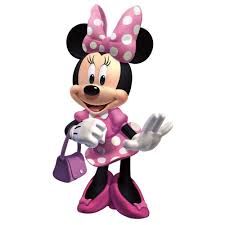 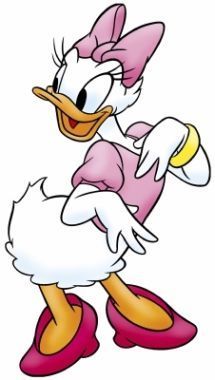 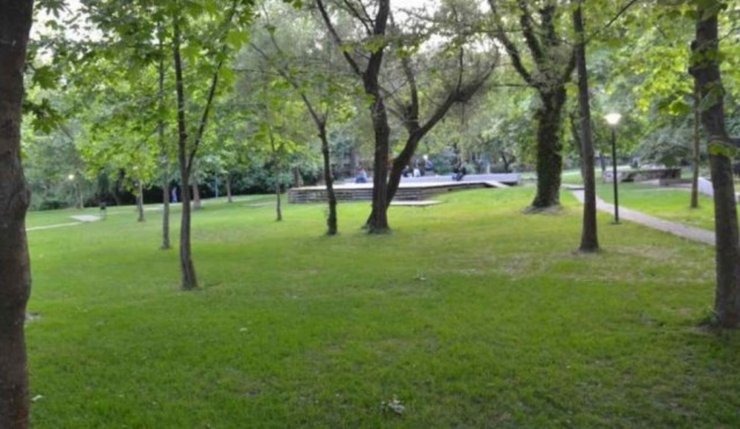 Είμαι λυπημένη
Επειδή πήρα μόνο 10 likes!!! Και η Ντέιζυ παίρνει πάνω από 1000!!!!
Γιατί είσαι λυπημένη ;
Σε ευχαριστώ μου έφτιαξες την διάθεση !!!!
Η Ντείζυ   βάζει πάρα πολλά φίλτρα στις φωτογραφίες της και έχει πάνω από 10 ψεύτικα προφιλ!!!
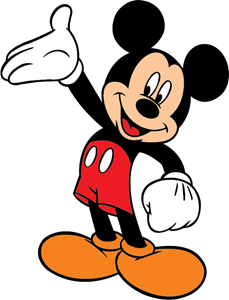 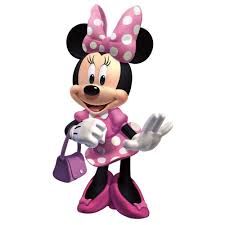 ΑΠΌ ΤΟΥΣ ΜΑΘΗΤΕΣ ΤΟΥ ΣΤ1
ΣΙΑΜΑΓΚΑΣ ΓΙΩΡΓΟΣ
ΚΑΤΣΙΚΑΚΗ  ΜΑΡΙΑΝΝΗ
Α ΜΟΥ ΣΤΕΙΛΕ ΕΝΑΣ ΑΓΝΩΣΤΟΣ ΜΥΝΗΜΑ
ΜΗ 
ΤΟΛΜΗΣΕΙΣ ΚΑΙ ΑΠΑΝΤΗΣΕΙΣ ΞΕΡΕΙΣ ΤΙ ΕΙΧΕ ΓΙΝΕΙ ΜΕ ΤΟ ISTANGRAM
ΕΝΤΑΞΕΙ ΠΩΣ ΚΑΝΕΙΣ ΕΤΣΙ ΔΕΝ ΘΑ ΓΙΝΕΙ ΚΑΤΙ
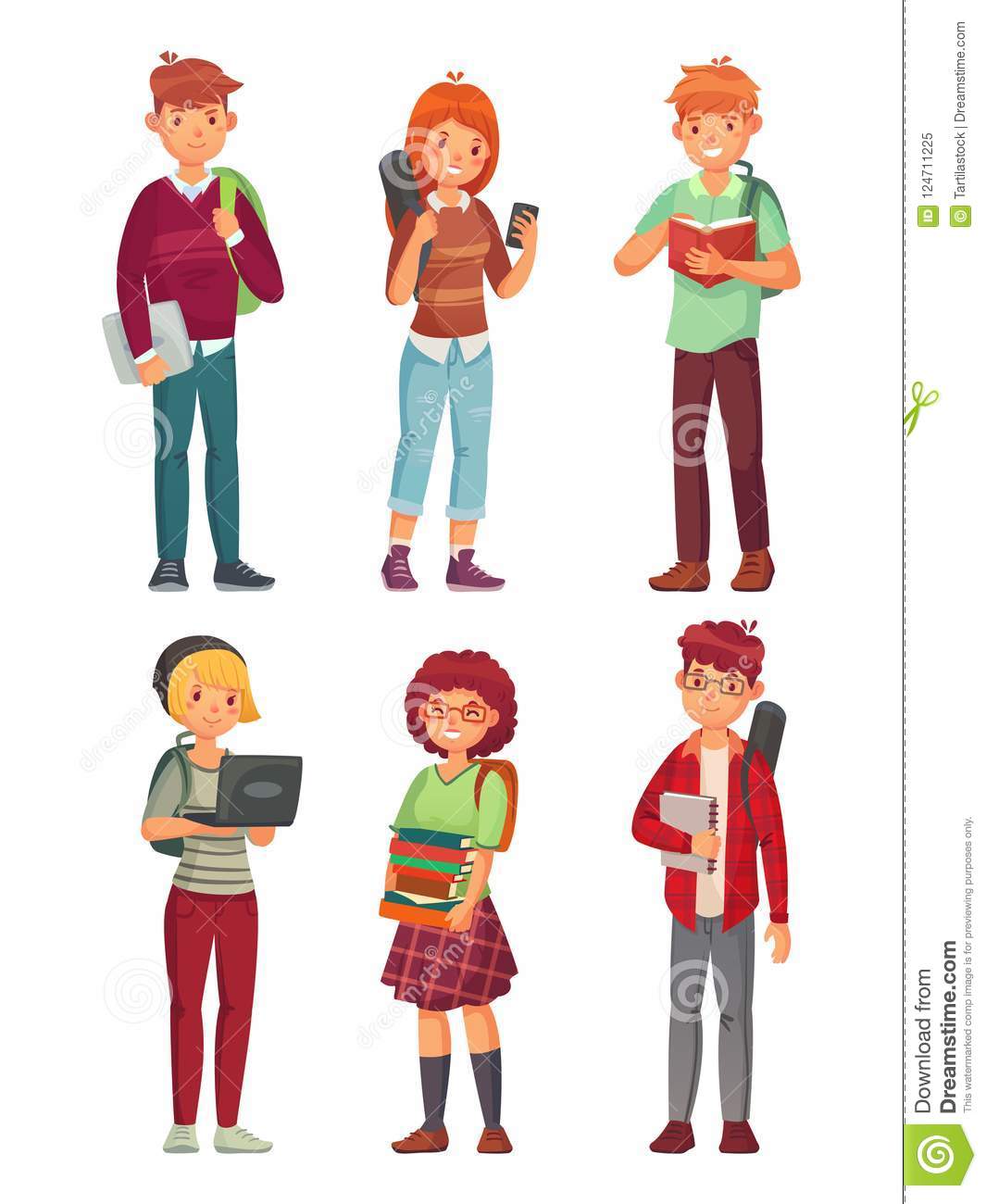 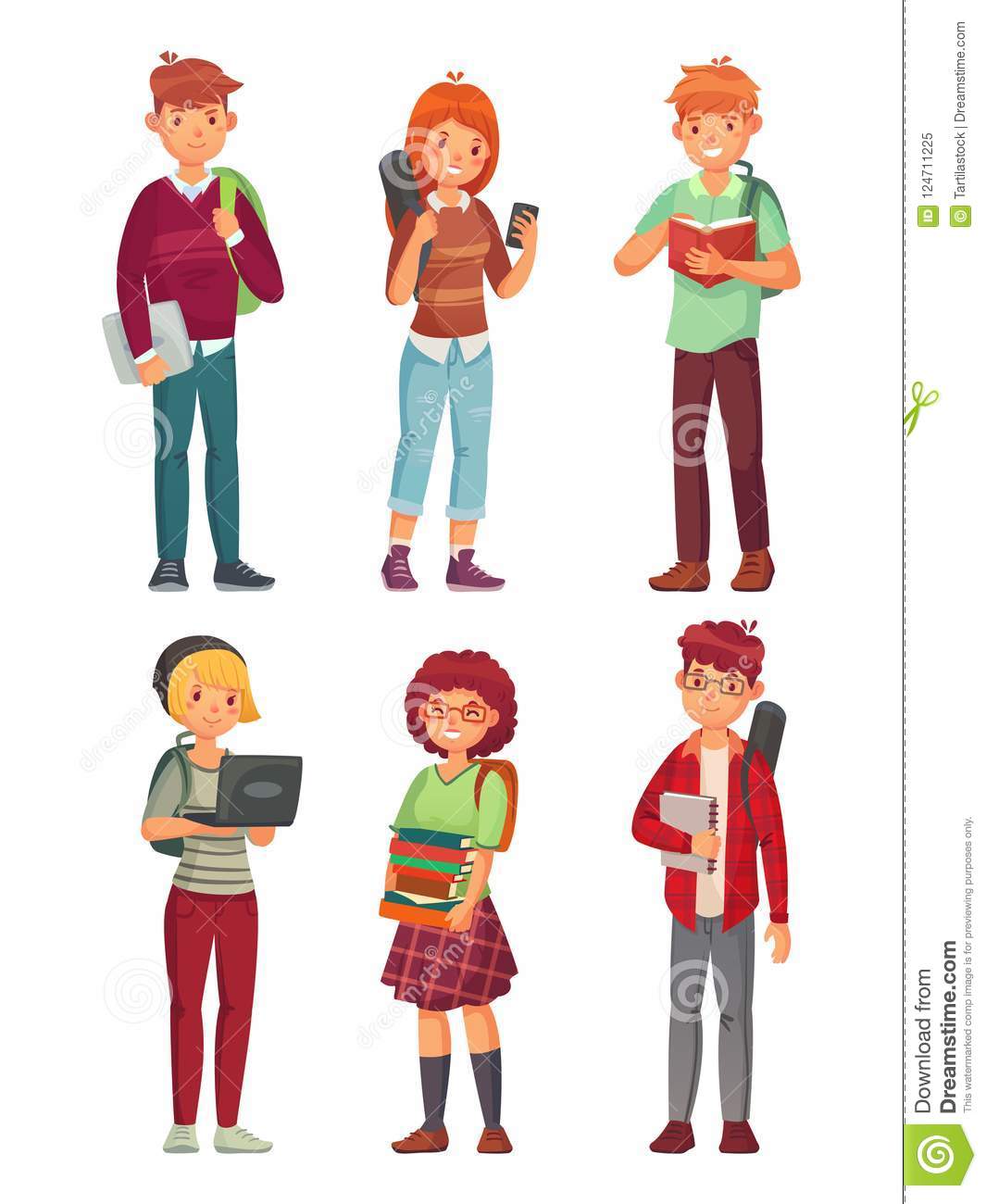 ΩΧ ΜΟΥ ΞΑΝΑ ΣΤΕΙΛΕ ΜΥΝΗΜΑ. ΝΑ ΚΟΨΩ ΣΗΜΕΙΑ ΤΟΥ ΣΩΜΑΤΟΣ ΜΟΥ… ΜΕ ΤΙΠΟΤΑ!!!
ΤΙ;  ΜΟΥ ΞΑΝΑ ΕΣΤΕΙΛΕ ΘΑ ΠΡΕΠΕΙ ΝΑ ΤΟΥ ΠΑΩ ΧΙΛΙΑ ΕΥΡΩ ΑΛΛΙΩΣ ΘΑ ΠΕΘΑΝΟΥΝ ΟΙ ΓΟΝΕΙΣ ΜΟΥ
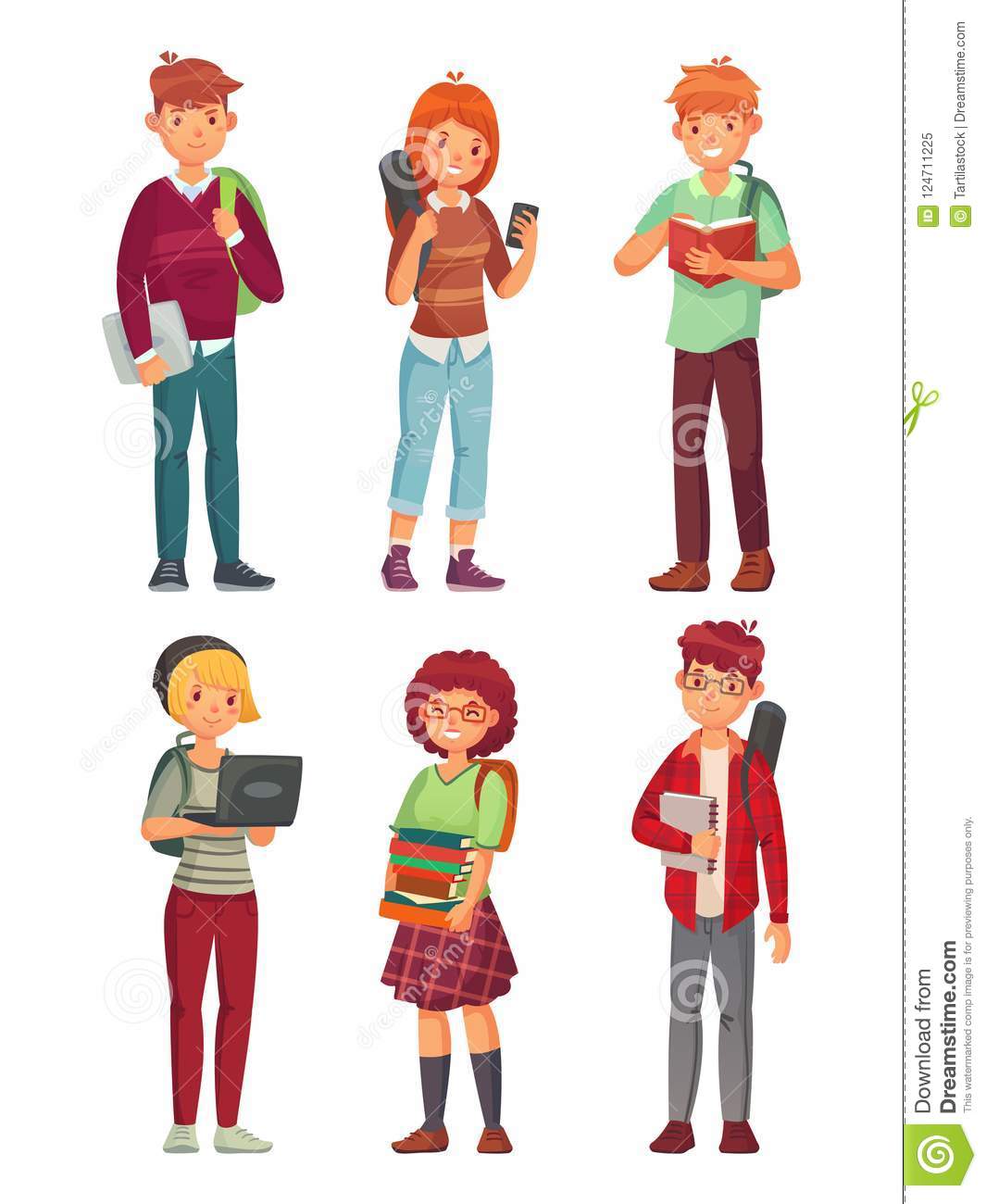 ΚΑΤΕΡΙΝΑ ΤΙ ΕΠΑΘΕΣ ;  ΟΧΙ !!!
ΑΠΑΝΤΗΣΕ ΣΤΑ ΜΥΝΗΜΑΤΑ
ΌΧΙ !!!  ΓΙΑΤΙ!!!
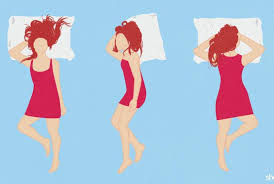 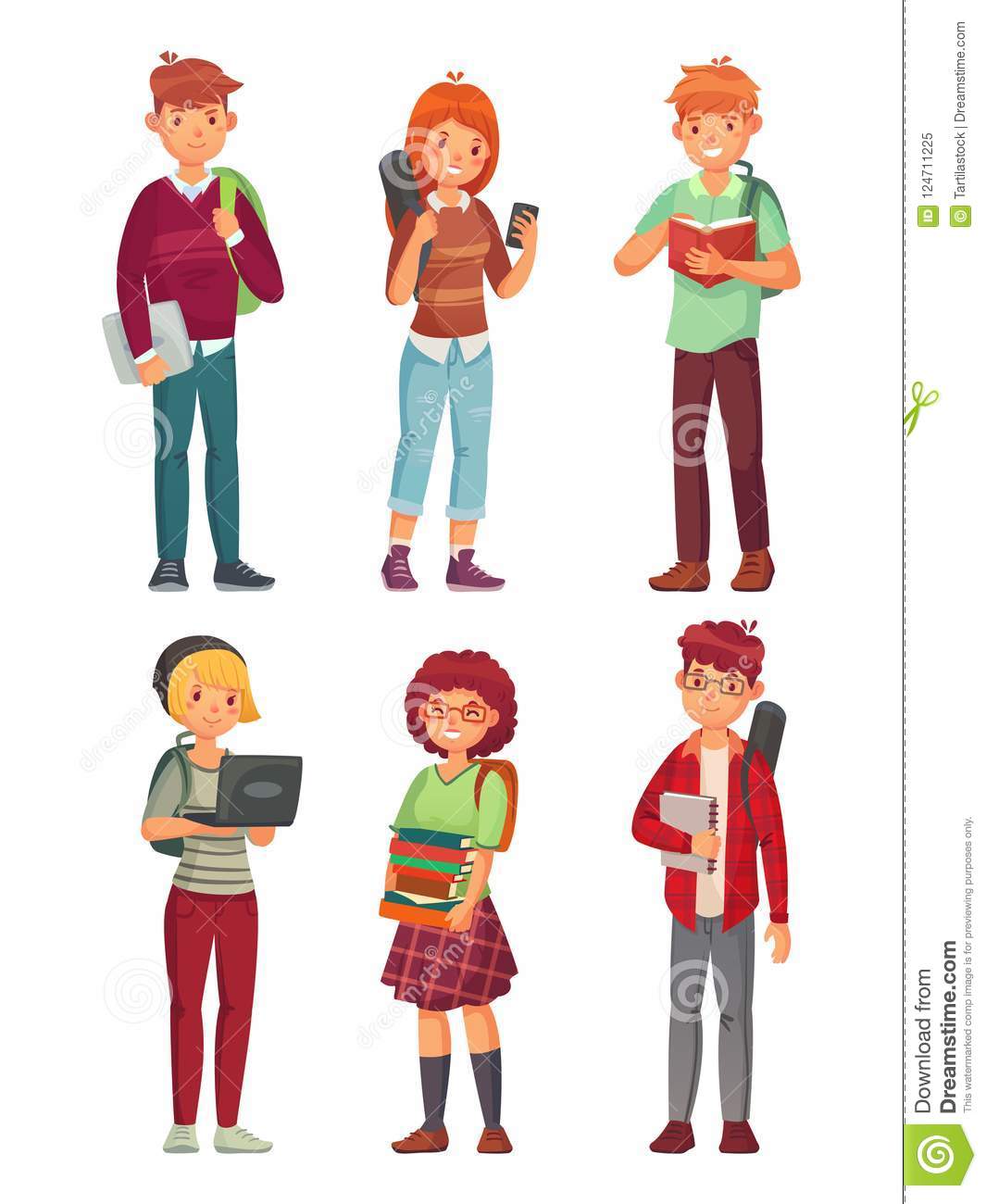 ΑΠΌ ΤΙΣ ΜΑΘΗΤΡΙΕΣ ΤΟΥ ΣΤ1
ΣΑΤΡΑΖΕΜΗ  ΚΑΤΕΡΙΝΑ
ΚΟΥΡΑΤΙΔΟΥ  ΣΟΦΙΑ
ΜΟΛΙΣ ΜΠΗΚΑ ΣΕ ΜΙΑ ΟΜΑΔΑ VIBER   ΠΟΥ ΛΕΓΕΤΑΙ TRO-22MO-KRATES COOK.
ΌΧΙ ΜΟΥ ΛΕΣ ΨΕΜΑΤΑ ΓΙΑΤΙ ΖΗΛΕΥΕΙΣ.ΚΑΛΑ  ΑΝΤΕ ΓΕΙΑ.
ΌΧΙ ΕΊΝΑΙ ΟΜΑΔΑ ΜΑΓΕΙΡΙΚΗΣ.
ΓΕΙΑ ΤΙ ΚΑΝΕΙΣ ;
MIA OMAΔΑ ΓΙΑ  ΤΡΟΜΟΚΡΑΤΕΣ;
ΑΦΟΥ ΤΟ ΟΝΟΜΑ ΤΟ ΛΕΕΙ TROMOKRATES.
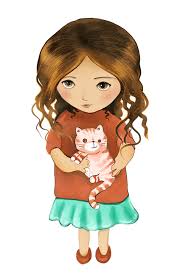 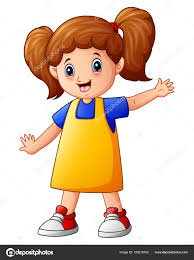 ΕΛΕΝΑ.
ΝΑΙ .ΤΙ ΛΕΣ ΓΙΑ ΈΝΑ      
CHEESE CAKE.
ΓΕΙΑ ΠΩΣ ΣΕ ΛΕΝΕ;
ΘΕΣ ΝΑ ΜΑΓΕΙΡΕΨΟΥΜΕ ΚΑΤΙ;
ΜΑ ΑΥΤΑ…
ΩΡΑΙΑ. ΠΑΡΕ  ΛΑΔΙ ,ΑΛΑΤΙ ,ΑΔΕΙΟ ΜΠΟΥΚΑΛΙ ΚΑΙ ΔΑΚΡΥ ΓΟΝΟ. ΑΥΡΙΟ ΣΤΑ ΕΞΑΜΑΔΑΚΡΥΑ
ΔΕΝ ΕΧΕΙ ΜΑ…. ΚΑΝΕ ΑΥΤΟ ΠΟΥ ΣΟΥ ΛΕΩ ΑΛΛΙΩΣ…
ΓΙΑΤΙ ΕΜΑΘΑ ΌΤΙ ΟΙ ΤΡΟΜΟΚΡΑΤΕΣ  ΘΑ ΚΑΝΟΥΝ ΕΠΙΘΕΣΗ ΣΤΑ ΕΞΑΜΑΔΑΚΡΥΑ .ΕΚΕΙ ΟΠΟΥ  Η ΟΜΑΔΑ ΜΟΥ ΕΙΠΕ ΝΑ ΠΑΩ ΜΕ ΤΑ ΥΛΙΚΑ ΓΙΑ ΤΙΣ ΜΟΛΟΤΟΦ.
ΓΙΑΤΙ ΦΟΒΗΘΗΚΕΣ;
ΕΙΔΕΣ ΔΕ ΠΡΕΠΕΙ ΝΑ ΕΜΠΙΣΤΕΥΟΜΑΣΤΕ ΚΑΝΕΝΑΝ.
ΕΧΕΙΣ ΔΙΚΙΟ , ΠΡΕΠΕΙ ΝΑ ΤΟ ΠΟΥΜΕ ΣΤΗΝ ΑΣΤΥΝΟΜΙΑ
ΠΩ,ΠΩ ΠΟΣΟ ΦΟΒΗΘΗΚΑ
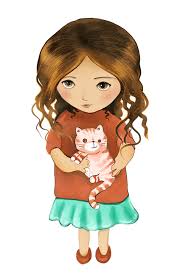 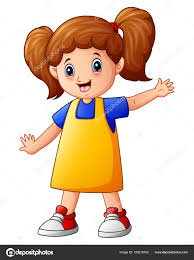 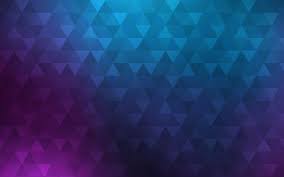 ΠΡΟΣΟΧΗ ΣΤΑ SOCIAL MEDIA ΚΑΙ ΣΤΙΣ  ΟΜΑΔΕΣ ΠΟΥ ΜΠAIΝΟΥΜΕ .

ΜΗΝ ΤΡΟΜΟΚΡΤHΣΑΙ , ΜΙΛΑ
ΤΕΛΟΣ
Από τις μαθήτριες του 7ου Δημοτικού Σχολειού Κατερίνης
ΘΑΛΕΙΑ ΑΝΑΓΝΩΣΤΟΥ 
ΜΑΡΙΑ ΠΑΠΑΝΔΡΕΟΥ
ΣΤΕΦΑΝΙΑ ΠΟΛΥΖΟΠΟΥΛΟΥ
ΦΡΕΙΔΕΡΙΚΗ ΜΑΚΡΗ
ΜΑΡΙΑ ΤΟΣΤΣΙΔΟΥ
Social media
Eθισμός στα Μέσα Κοινωνικής Δικτύωσης
Πολλές φόρες  τα Social  media  επηρεάζουν αρνητικά τον κόσμο, και ιδιαίτερα τους εφήβους,καθώς δεν ξέρουν πώς να πλοηγηθούν  στον κόσμο του Internet, με ασφάλεια.  Αυτό συχνά έχει ως αποτέλεσμα την οδήγηση σε εθισμό, αφού δεν ξέρουν  να χρησιμοποιούν  το διαδίκτυο με ασφάλεια και μέτρο.
Οι  Shelfies στα Social media
Καμιά φορά  μας καταβάλλει η ανάγκη  να προβάλουμε στον έξω κόσμο το τι κάνουμε , παρουσιάζοντας τη ζωή μας ως ιδανική χωρίς προβλήματα ,δημοσιεύοντας μία φωτογραφία που απεικονίζει απλά και μόνο μια καλή στιγμή.
Ταύτιση με ψεύτικα προφίλ
Σίγουρα  υπάρχουν  άτομα με ψεύτικα  προφίλ  στο διαδίκτυο. Βλέποντας  εμείς λοιπόν την ιδανική ζωή την οποία προβάλλουν , ταυτιζόμαστε μαζί τους και θέλουμε να τους μοιάσουμε, καθώς  νομίζουμε πως αυτό θα μας βοηθήσει.
Επιρροή από τα Μέσα Κοινωνικής Δικτύωσης
Για μερικούς ανθρώπους ένα LIKE ή ένα DISLIKE μπορεί να καθορίσει ολόκληρη την ημέρα τους ...Ένα κακό σχόλιο  ίσως να τους προβληματίσει και να τους ρίξει την ψυχολογία. Αυτή η διαδικασία στην οποία μπαίνουν είναι αρκετά  πιεστική για τους ίδιους , καθώς πριν δημοσιεύσουν μια φωτογραφία και την εκθέσουν στο κοινό  πρέπει να είναι προετοιμασμένοι  για κάθε είδους κριτική , με έναν τρόπο , όμως , ο οποίος  δεν προσβάλλει τους ίδιους με κανέναν τρόπο.
ΚΟΛΑΖ ΑΠΌ ΤΙΣ ΜΑΘΗΤΡΙΕΣ ΤΟΥ ΣΤ1
ΚΑΜΜΟΛΙ  ΑΦΡΟΔΙΤΗ
ΠΑΠΑΔΟΠΟΥΛΟΥ  ΑΛΕΞΑΝΔΡΑ
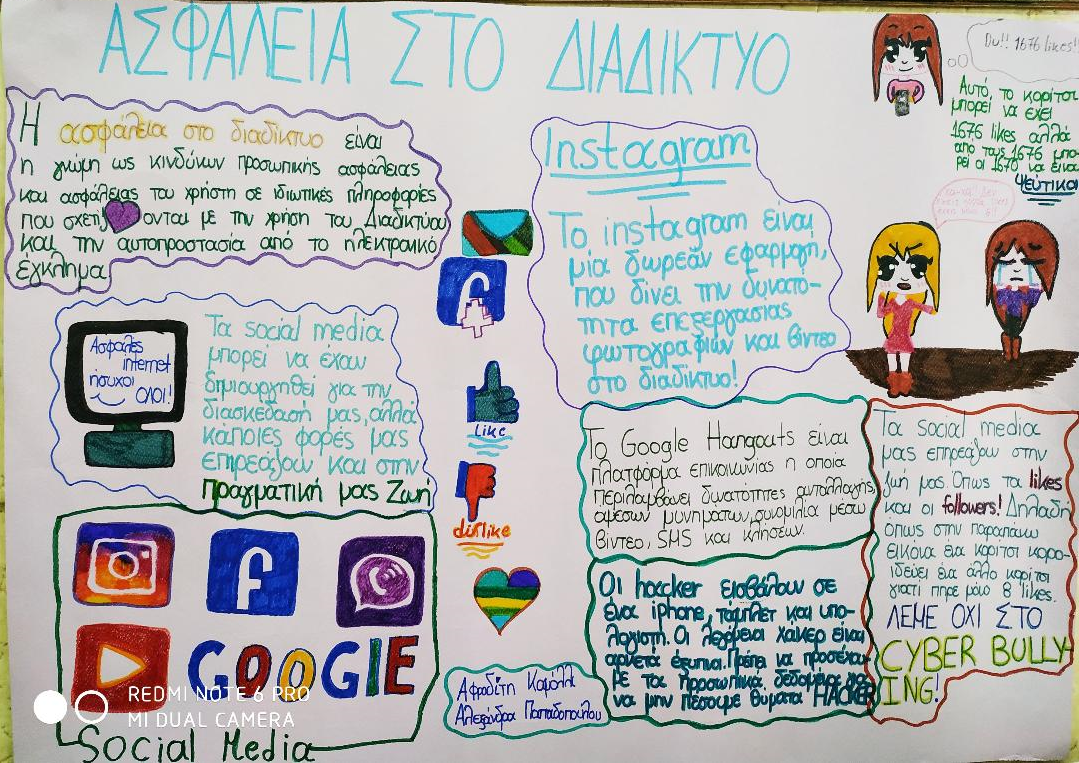